Physics is Everywhere
Identify Alternatives
Identify Alternatives
Gather Information
Identify and Define
Implement Solution
Evaluate Solution
Refine
Communicate Solution
Communicate Solution
Gather Information
Select Solutions
Identify and Define
Implement Solution
Evaluate Solution
Refine
Communicate Solution
Communicate
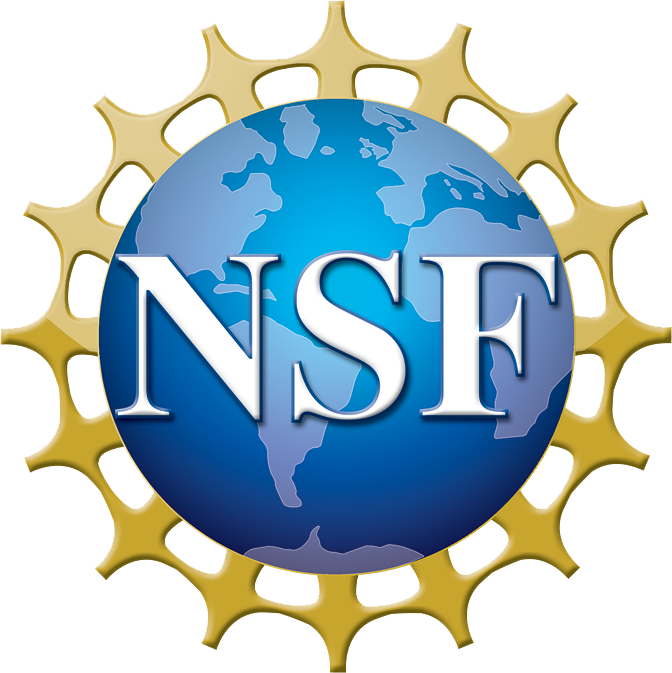 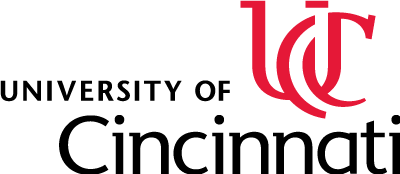 Dean StockerAssistant Professor of Physics
UC Blue Ash College
RET is funded by the 
National Science Foundation 
Grant # EEC-1710826
Using the same skill set 
and readily available tools, 
in the classroom we can look at…
Physics in other stuff we care about:
In PHYS 1011 “Introduction to Physics,” students choose topics, collect and analyze data, and present results
Physics and Air Quality: 
Research Experience for Teachers (RET)
Summer 2018
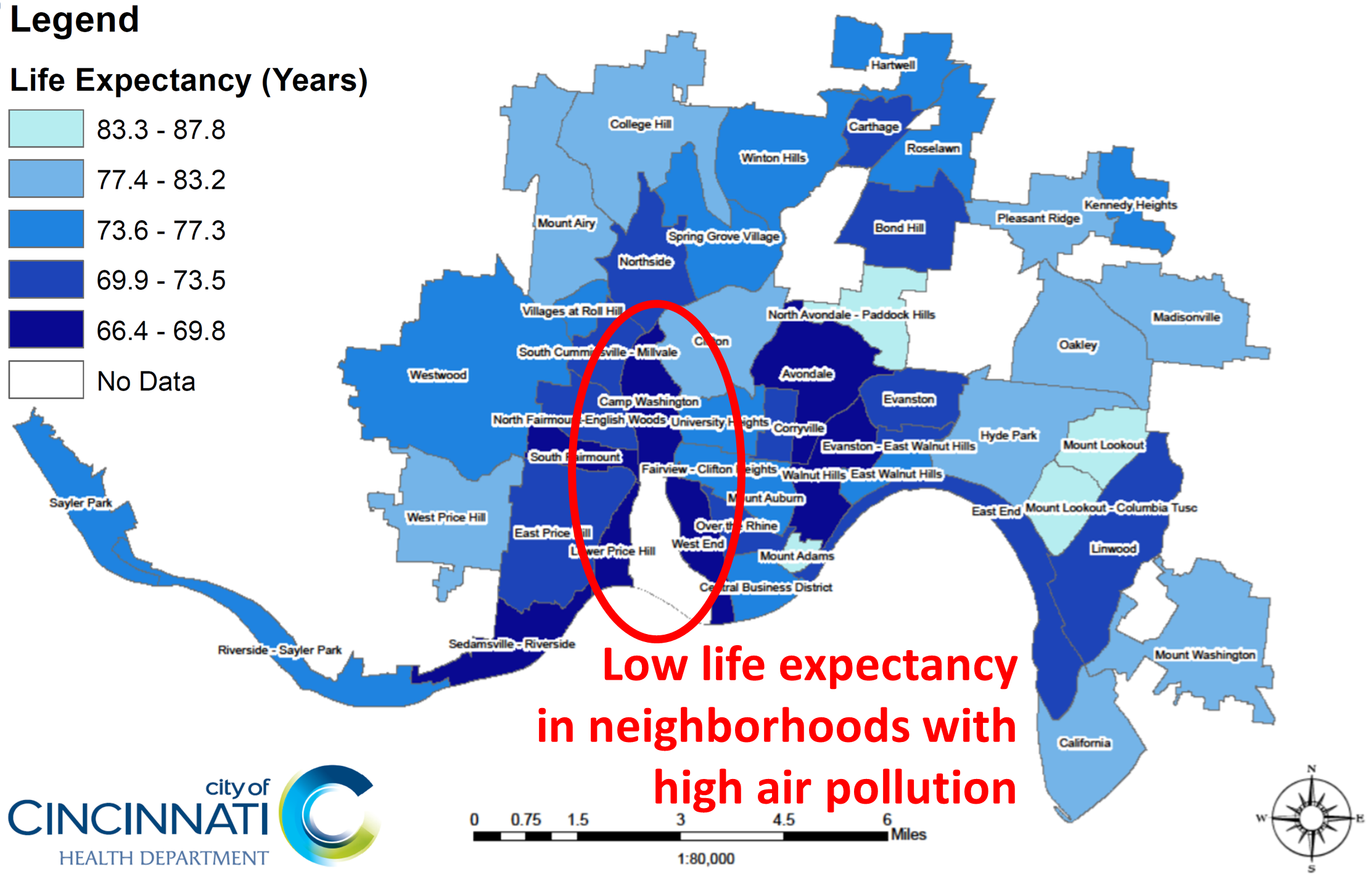 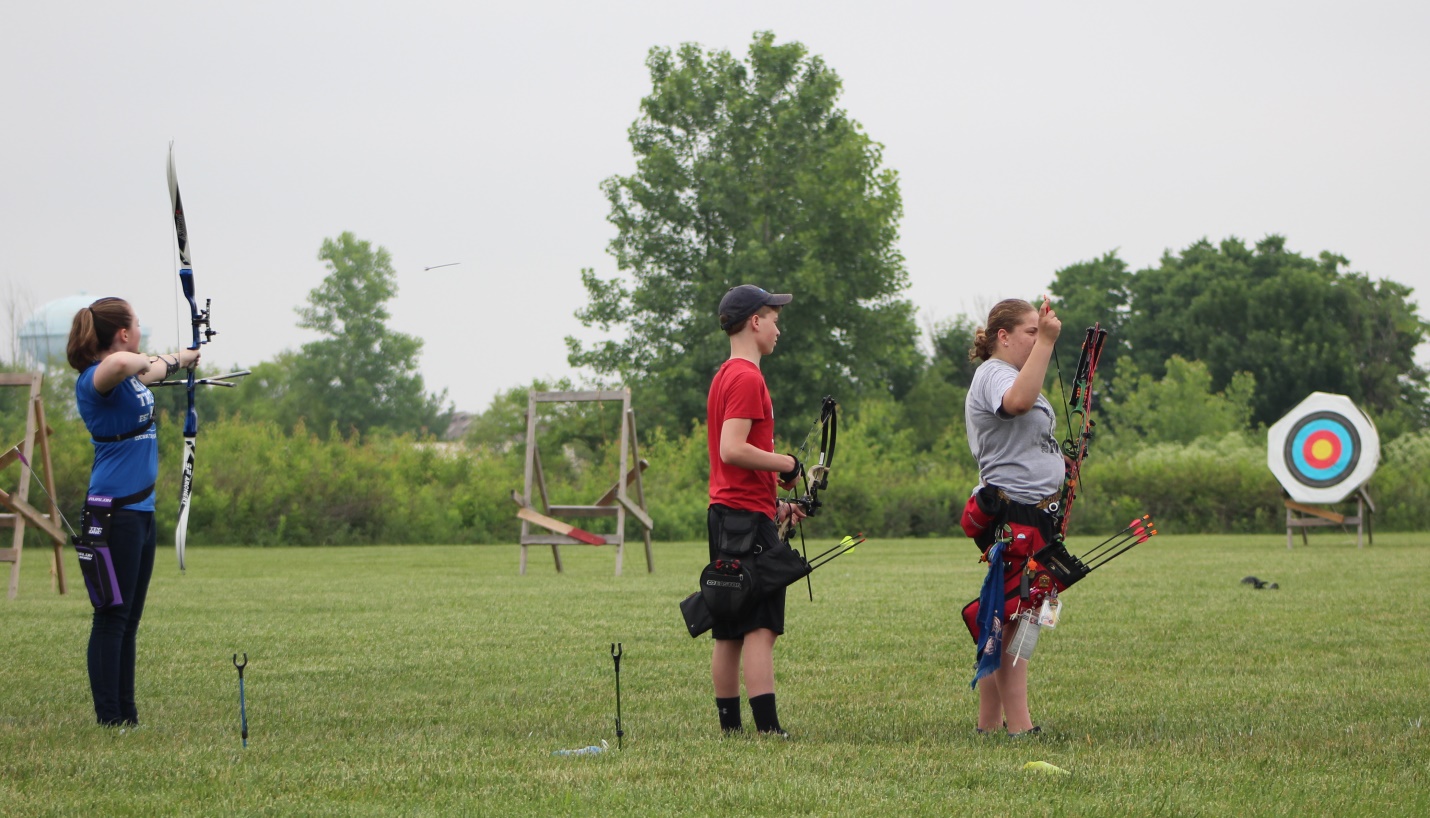 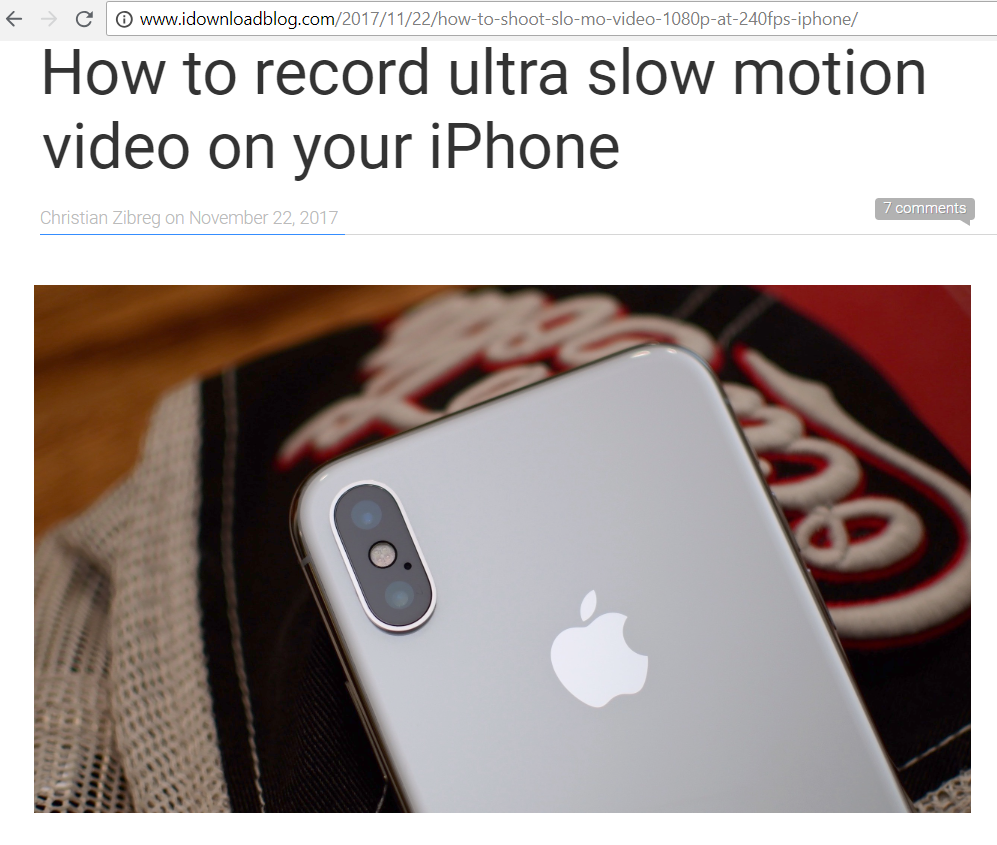 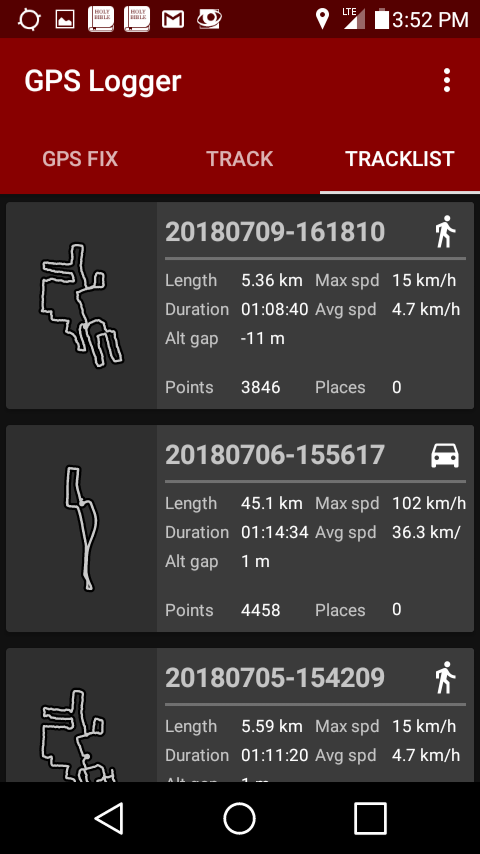 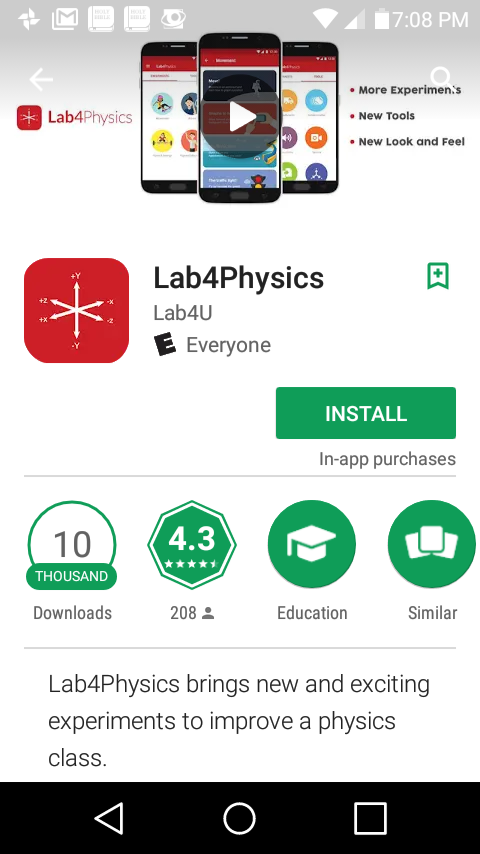 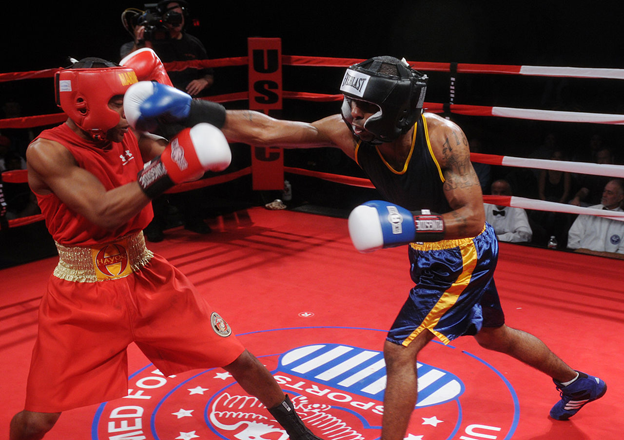 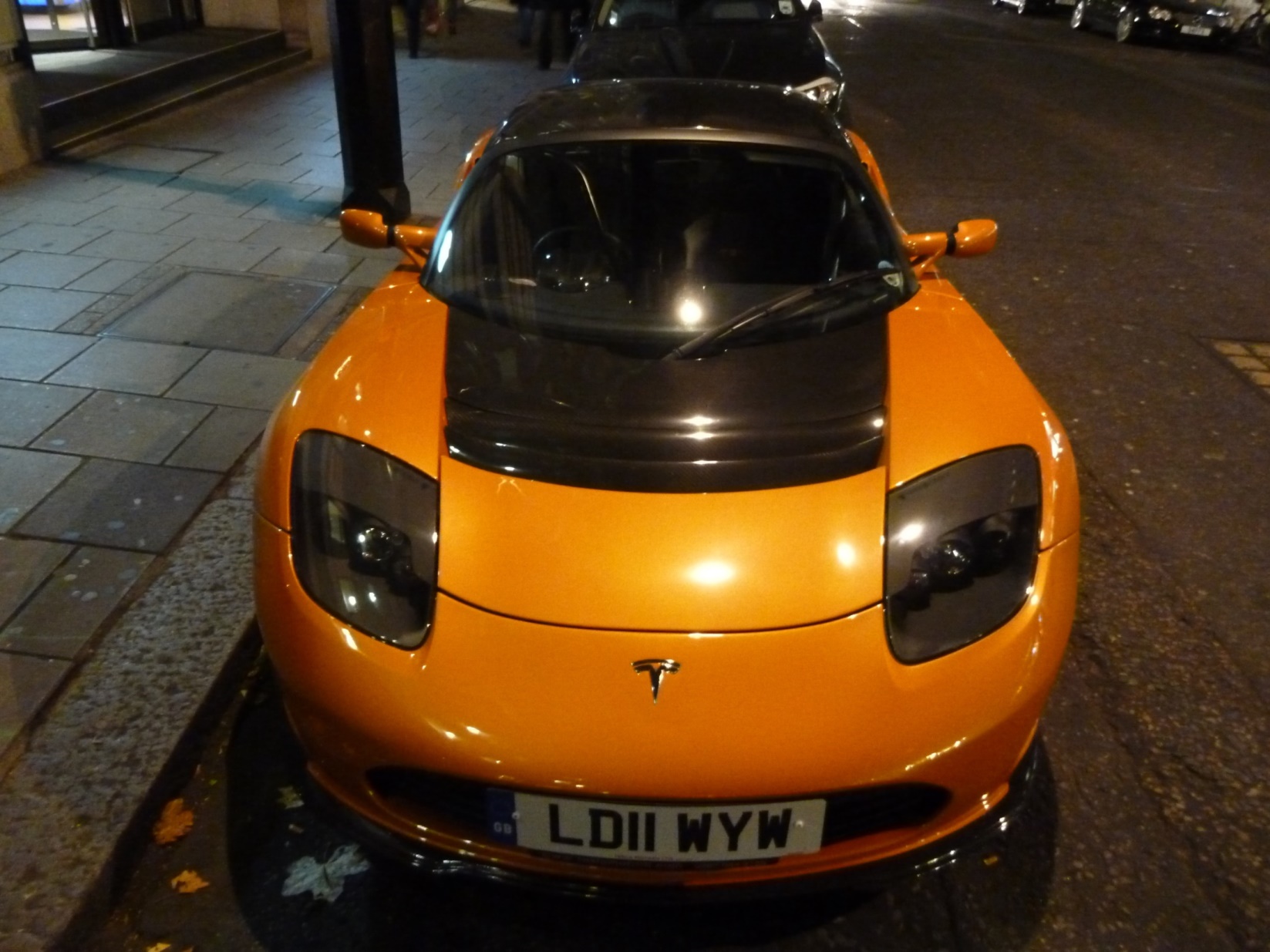 For three weeks we walked and drove through the Camp Washington neighborhood collecting data on air quality during morning and evening rush hours.
(photo credit: Ben – Tesla, Wikimedia Commons)
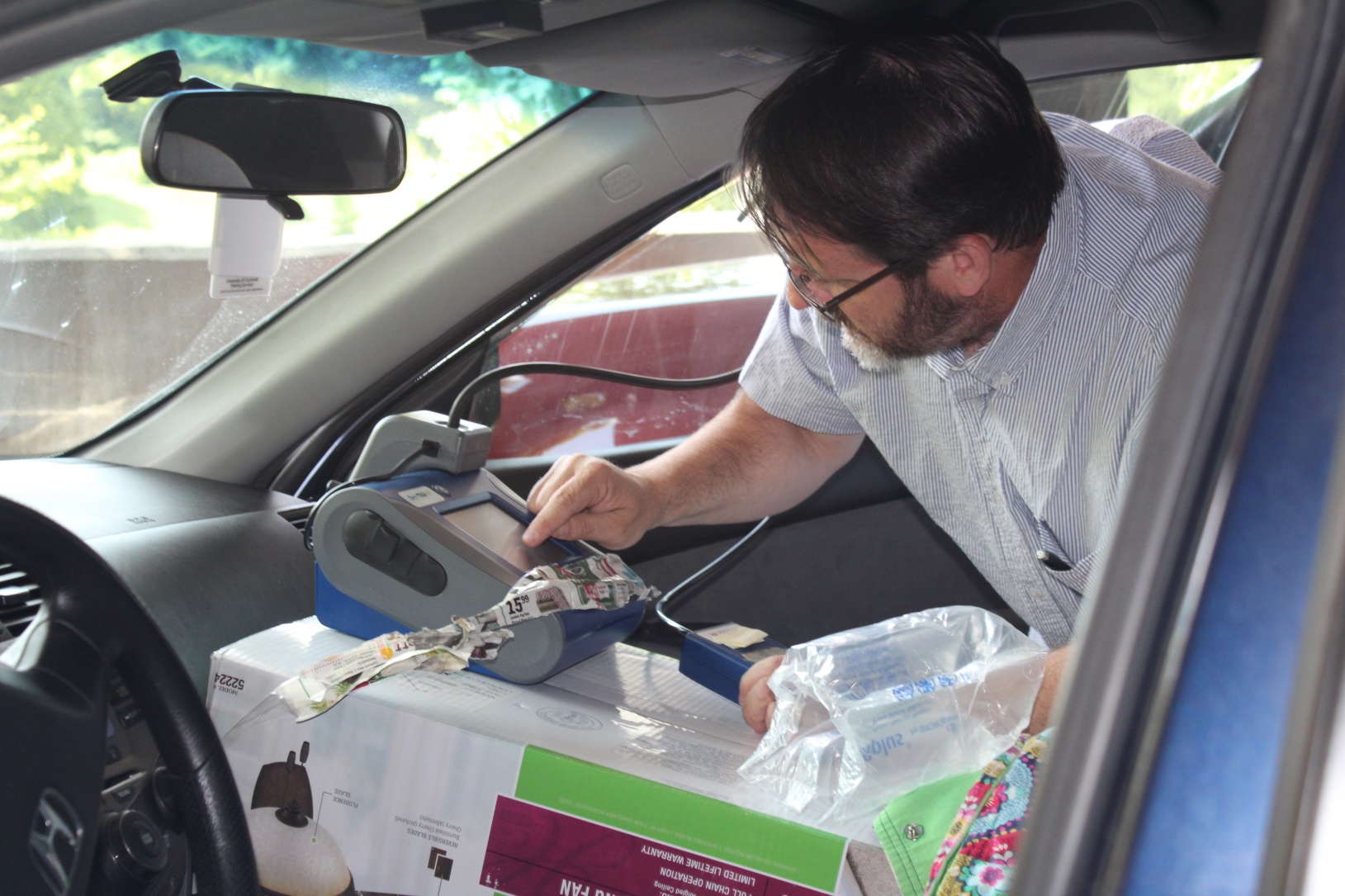 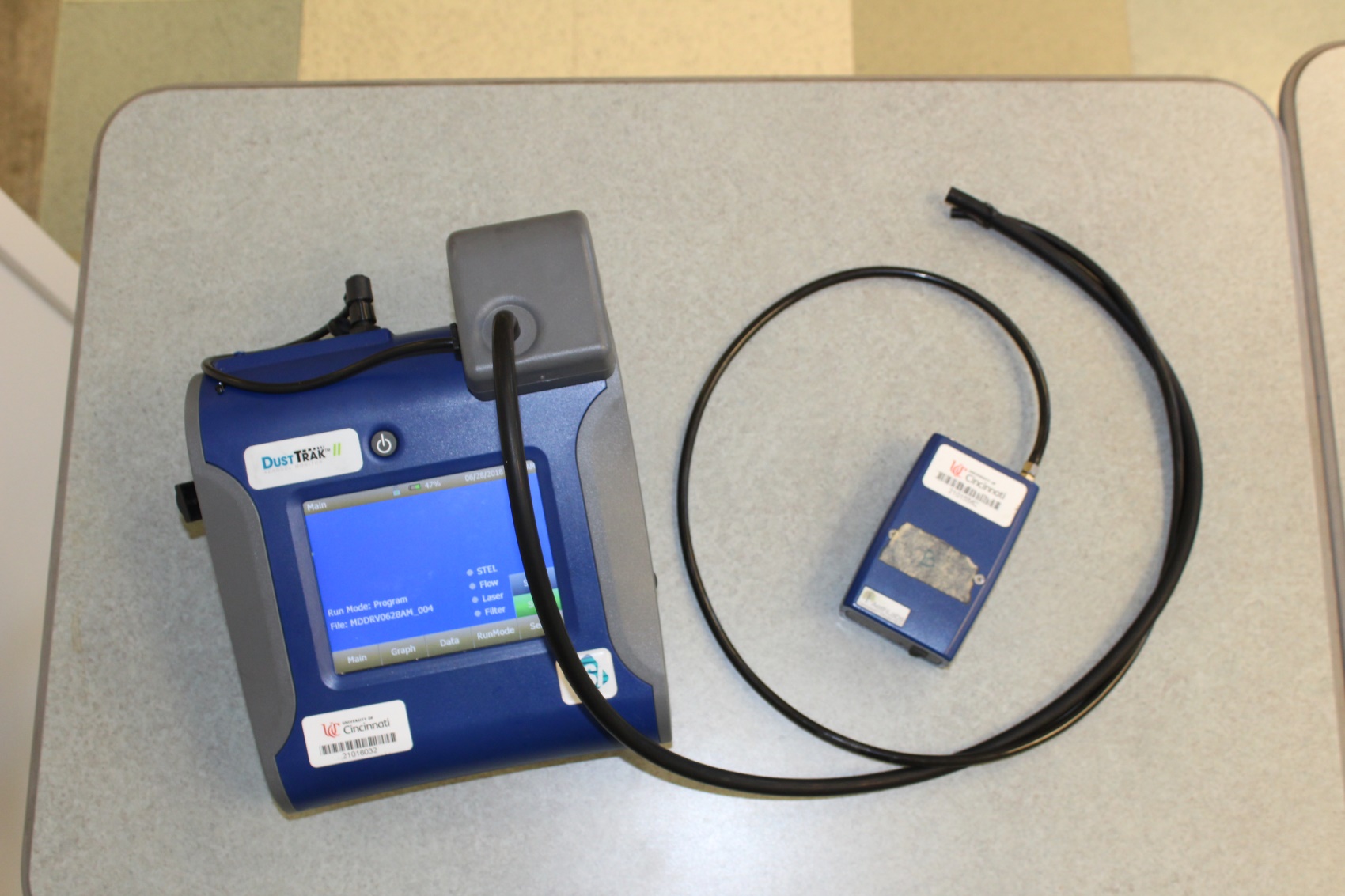 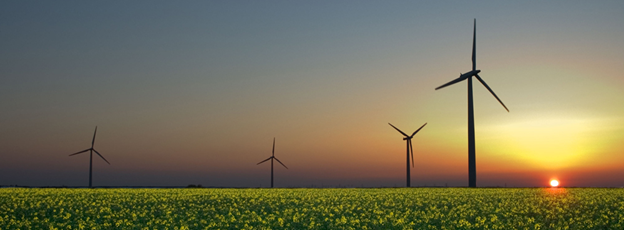 Engineering Design Process
There is significant variation in the levels of Black Carbon and Particulate Matter less than 2.5 μm in diameter (PM2.5).
(photo credit: Jürgen from Sandesneben, Germany, Wikimedia Commons)
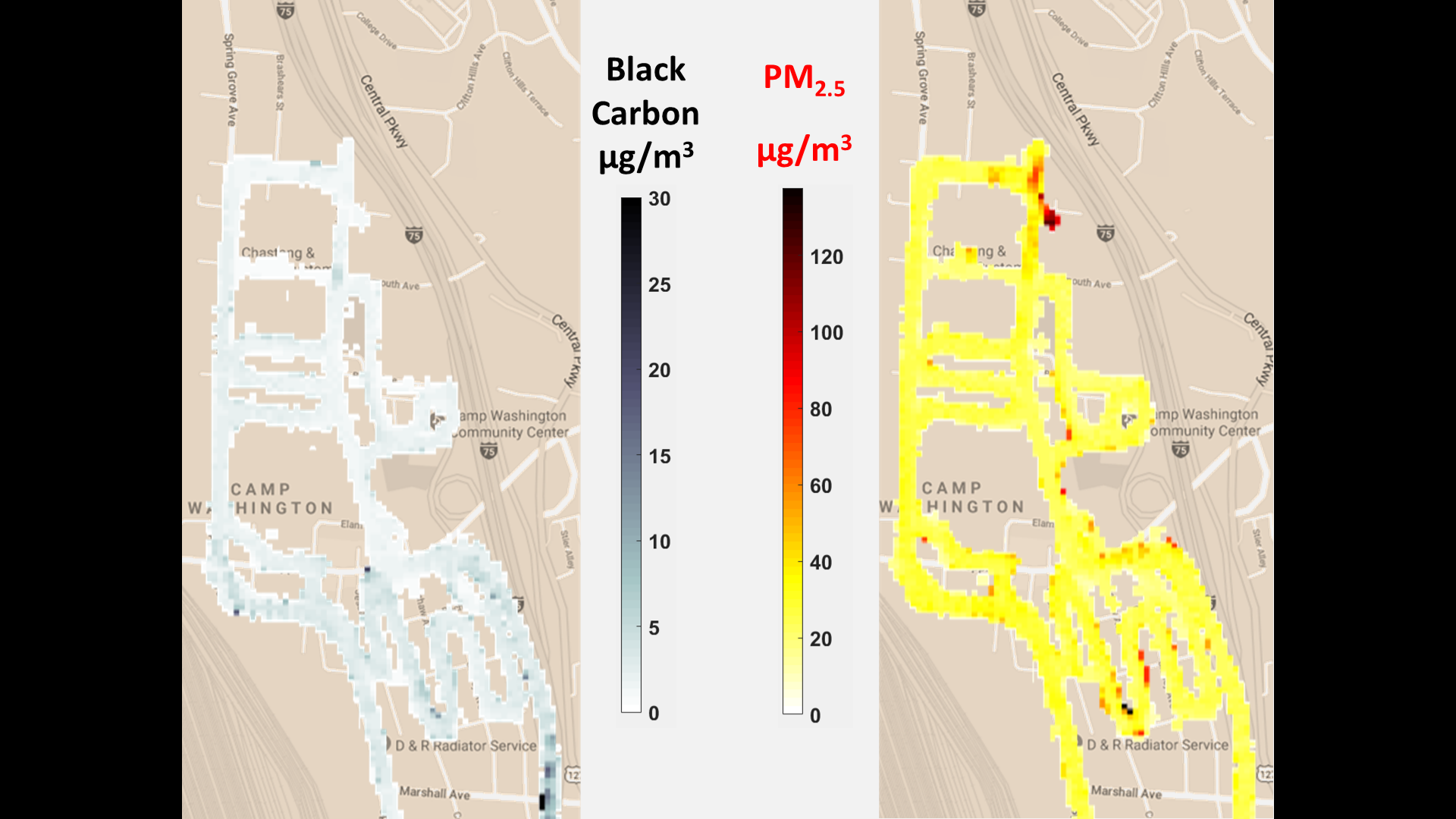 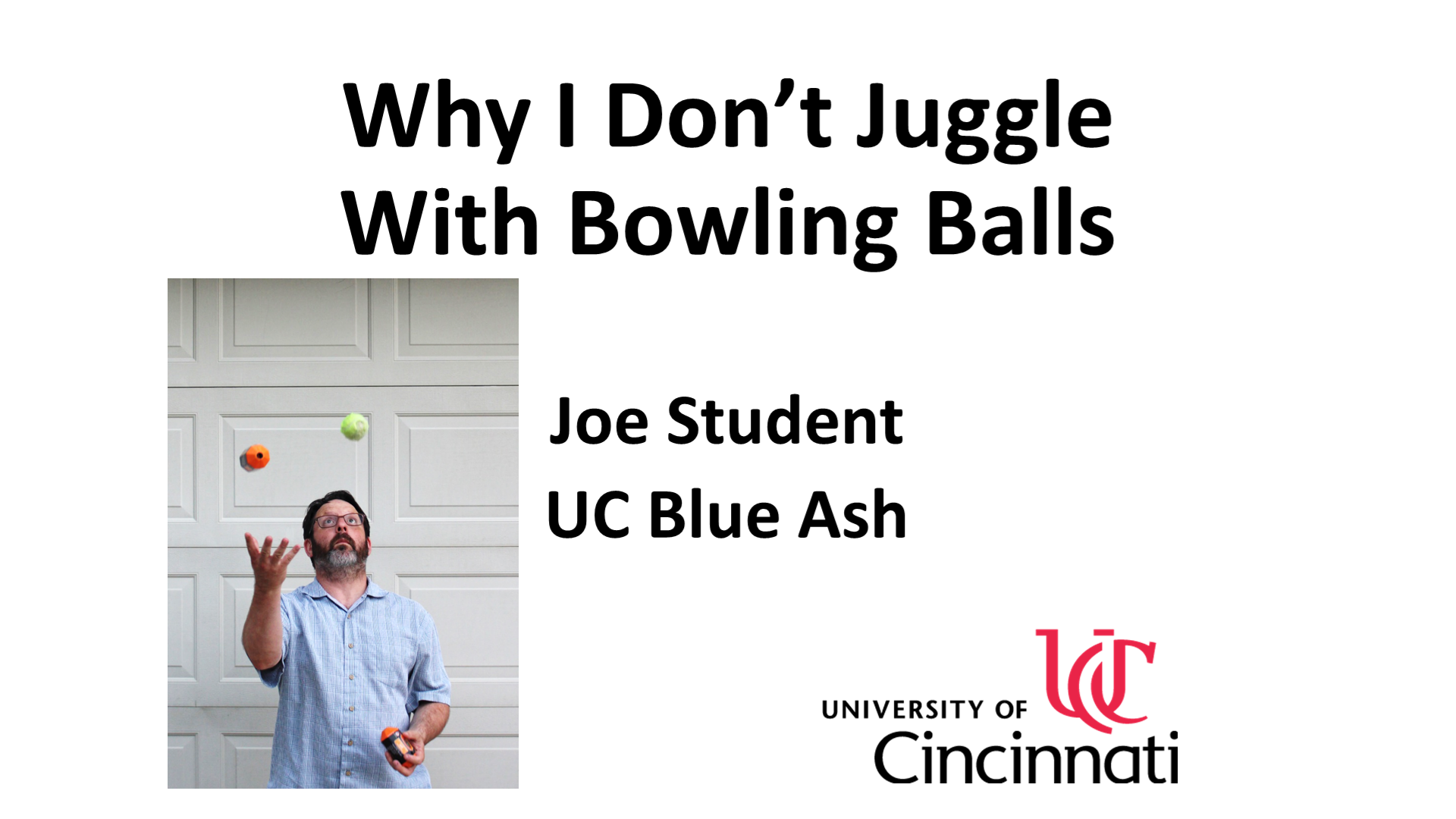 (map background from http://maps.google.com)
https://goo.gl/hwYiJv



Find more information on the wiki.
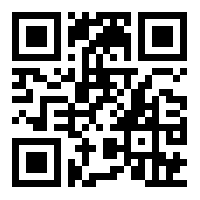